ANALIZA OBRAZOVNOG ISTRAŽIVANJA ​​SELF-REFLECTION TOOL FOR DIGITALLY CAPABLE SCHOOLS (SELFIE)​
Druga srednja škola Beli Manastir, 29. ožujka 2020. ​
​
Božana Tenji​,prof.savjetnica
Stope ispunjavanja
Prosječne ocjene rukovoditelja, nastavnika i učenika za svako područje
Sva područja
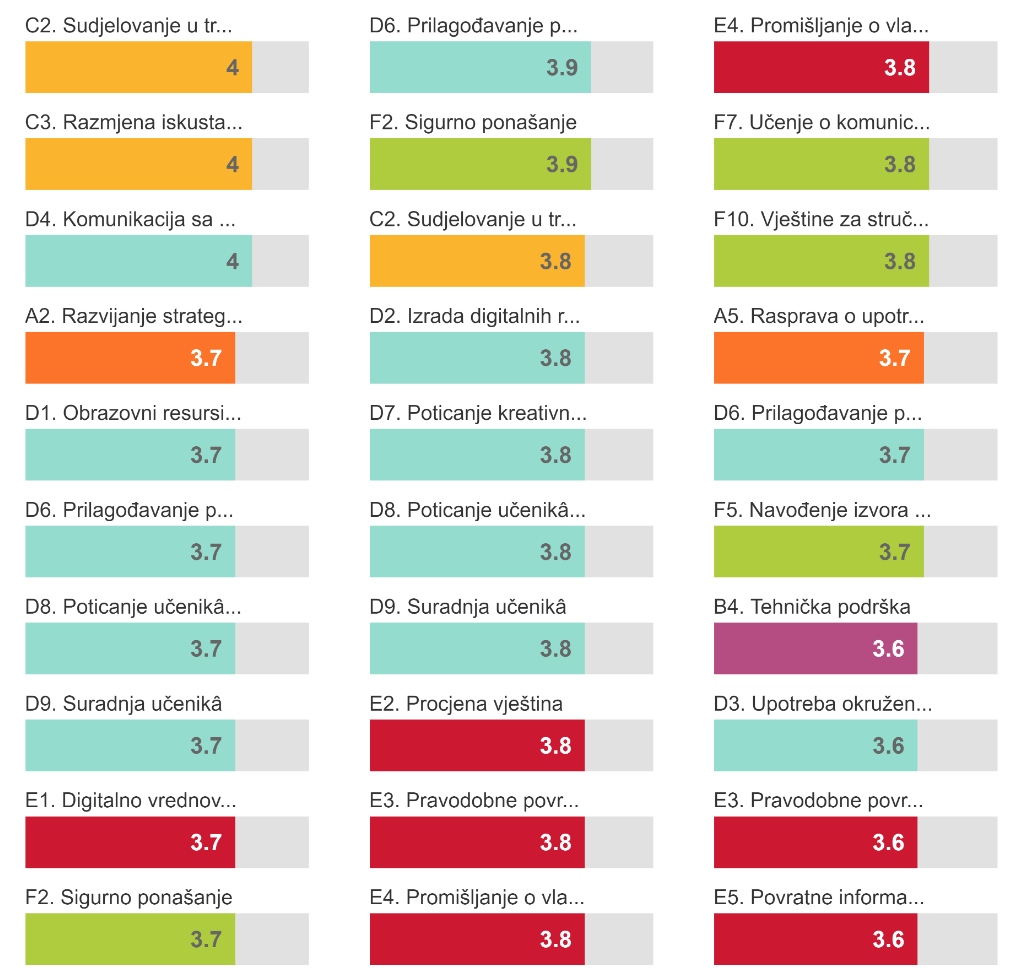 Grafički prikaz
Korisnost
Čimbenici koji ograničavaju korištenje tehnologije
Čimbenici koji ograničavajuuporabu  tehnologije
Vremenski okvir korištenja tehnologije
Zaključak nakon provedenog istraživanja
U drugome krugu istraživanja koje propituje digitalnu zrelost naše škole, a nakon ispitivanja mišljenja provedenoga na uzorku 100% rukovoditelja, 40% nastavnika i 50% učenika  Škole može se zaključiti kako je još uvijek nedovoljna kompetentnost učenika i nastavnika ( 33%) kada je u pitanju uporaba IKT-a te kako učenici većinom upotrebljavaju IKT kod kuće za igru i zabavu, a puno manje za učenje i pronalaženje informacija i komunikaciju vezano za školu. 
Kvalitetniju uporabu IKT-a u Školi priječi i nedostatak tehničke podrške te zastarjela i nedostatna oprema, nedostatak tableta i računala za učenike te  što još uvijek nije dostupna bežična internet  veza za sve učenike i nastavnike.